Η τέχνη της αγιογραφίας
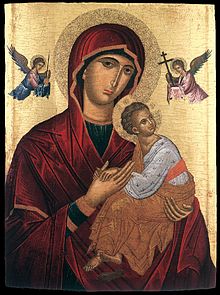 Παιχνίδι γνώσεων
Από πού αντλούν κυρίως τα θέματά τους οι αγιογραφίες;
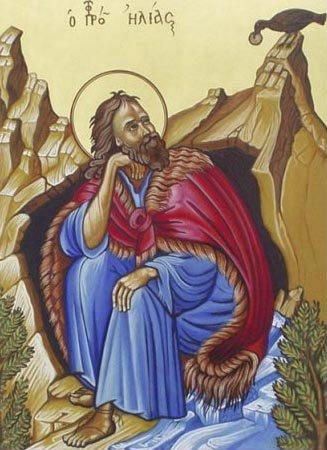 Από τη καθημερινή ζωή απλών ανθρώπων
Από τη καθημερινή ζωή των Αγίων
Από τα θαύματα των Αγίων
Σωστά!!!
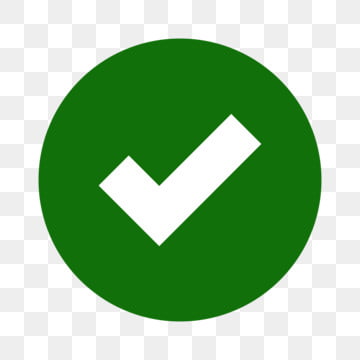 Συνέχισε
Ποιον αναφέρει η παράδοση ως πρώτο αγιογράφο;
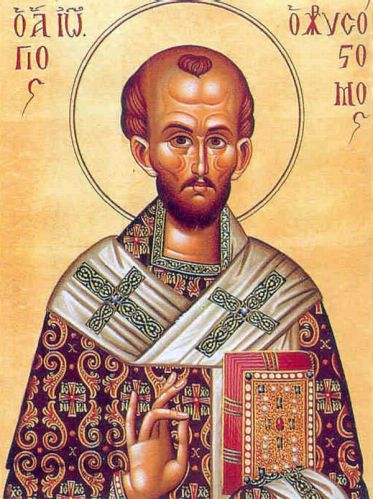 Άγιος Ιωάννης Χρυσόστομος
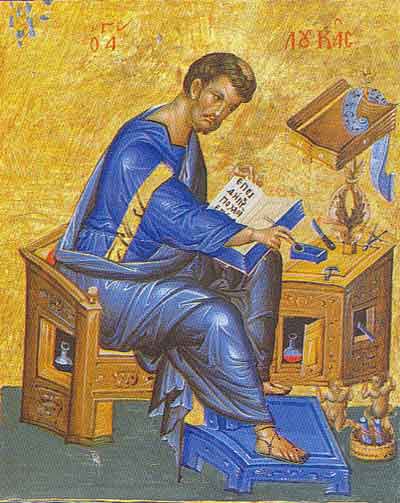 Ευαγγελιστής Λουκάς
Απόστολος Ανδρέας
Σωστά!!!
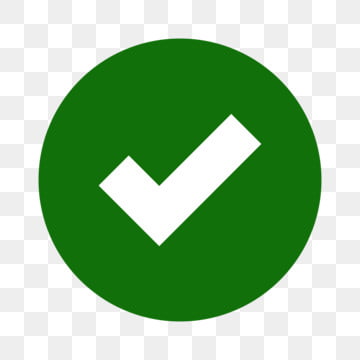 Συνέχισε
Ποιος από τους παρακάτω είχε σημαντική συμβολή στην  βυζαντινή αγιογραφία;
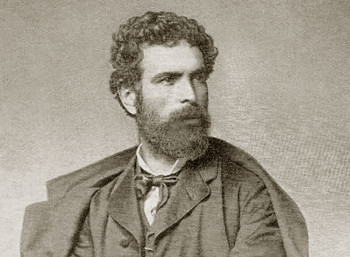 Γιάννης Τσαρούχης
Φώτης Κόντογλου
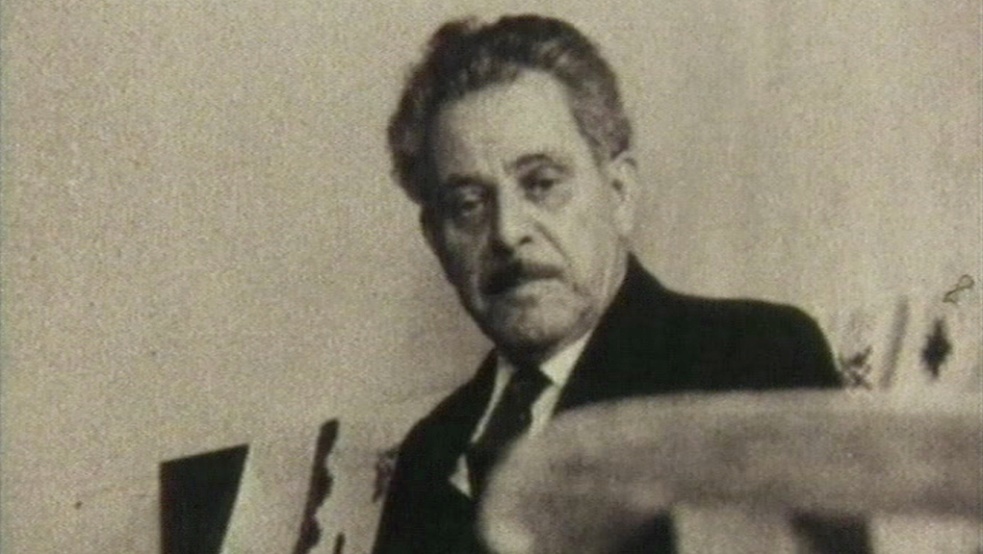 Νικόλαος Γύζης
Σωστά!!!
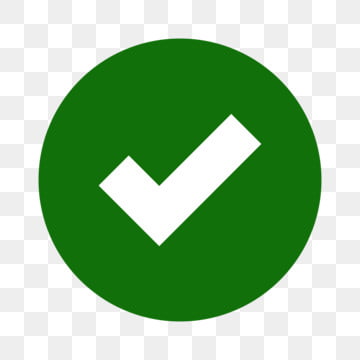 Προσπάθησε ξανά!
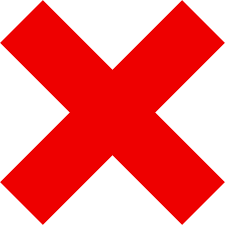 Επιστροφή